Grafičkidizajn
Što je Grafički dizajn? Pitam se….
Grafički dizajn je vrsta primijenjene umjetnosti koja najčešće uključuje kombiniranje tipografije, ilustracije, fotografije i tiska, kako bi se vizualnom komunikacijom prenijela neka ideja ili poruka, u svrhu informiranja, uvjeravanja ili educiranja.

U novije se vrijeme grafički dizajn podjednako bavi i novijim tehnologijama, primjerice videozapisima, filmom ili multimedijom. Premda uglavnom vezan uz dvodimenzionalno, ne isključuje i bavljenje trodimenzionalnim objektima (ambalažom, industrijskim dizajnom, dizajnom izložbenih prostora pa čak i arhitekturom).

Iako oblikovanje formi zahtijeva kreativnost i poznavanje stilova (donedavna su grafički dizajneri u većini slučajeva bili školovani umjetnici: slikari ili grafičari), dvije su bitne značajke koje čine grafički dizajn različitim od umjetnosti i primijenjenih umjetnosti:

    poruku je potrebno oblikovati tako da je prepoznatljiva i razumljiva namijenjenoj publici
    dizajner mora voditi računa o tehničkoj izvedbi.

Prvo korištenje izraza grafički dizajner pripisuje se Williamu Addisonu Dwigginsu 1922. godine, no u širu upotrebu izraz ulazi tek nakon Drugog svjetskog rata.
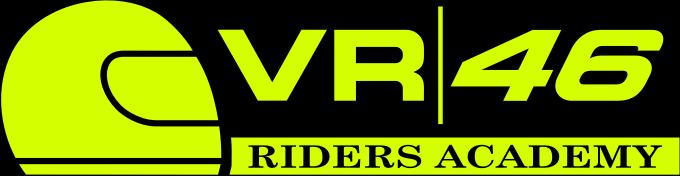 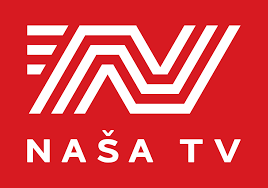